Неделя профилактики употребления табачных изделий «Мы – за чистые легкие!»
МБУ Комитет по образованиюМО «Заларинский район».
МБОУ Хор-Тагнинская СОШ
«Фитнес профилактика» - активные переменки
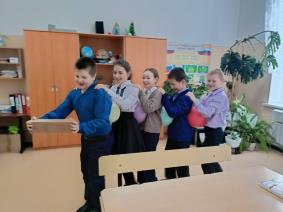 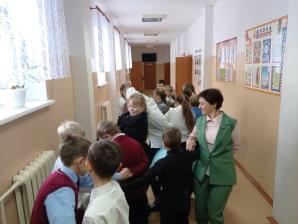 Постер конкурс «Курить не модно – дыши свободно!»
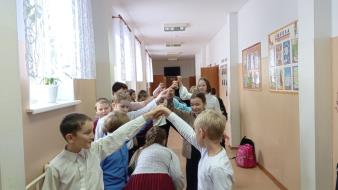 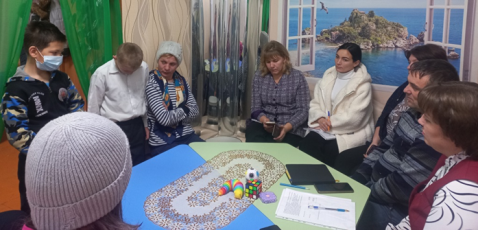 Родительское собрание о вреде курения и употребления никотинсодержащей продукции подростками, роль семьи.
Девиз недели:
 «Курить не модно- дыши свободно»
МБОУ СОШ C.Моисеевка
информационные плакаты 
о здоровом образе жизни
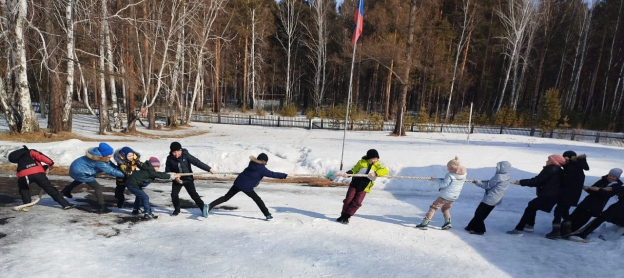 «День здоровья».
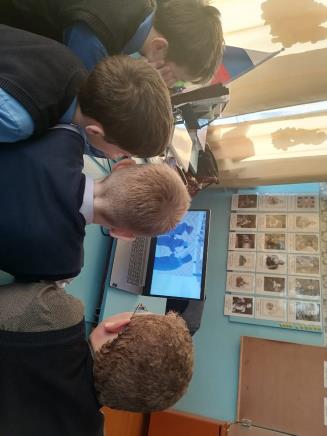 демонстрация социальных роликов и мультипликационных фильмов
МБОУ Солерудниковская гимназия
Классные часы по теме: «Быть здоровым модно!»
Акция «Плакат здоровья»
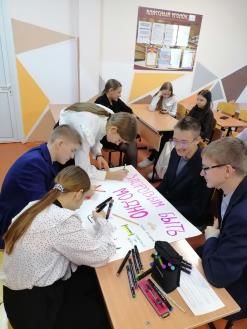 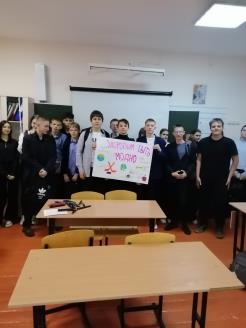 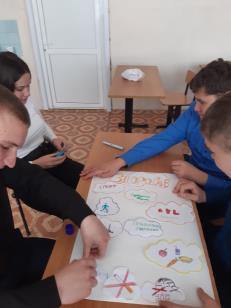 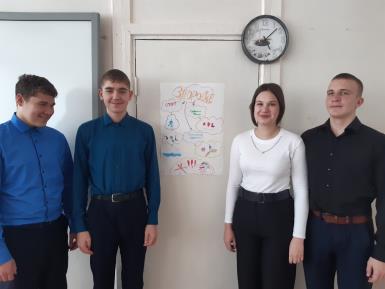 Просмотр видеороликов (5-11 классы)
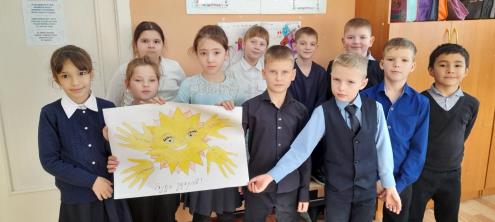 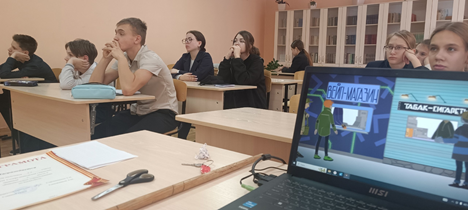